«Использование предметов со световозвращающими  элементами  для профилактики  аварийности  с участием юных пешеходов».
Причины возникновения ДТП
 
1. Самостоятельное нахождение на улице и в жилой зоне, во дворах, на тротуарах, возле гаражей.
2. Халатное отношение взрослых, находящихся на улице с детьми (оставление без присмотра).
3. Отсутствие детских кресел или сидение ребенка рядом с водителем.
4. Недержание детей за руку при переходе дороги и в местах интенсивного движения автомобилей      
5. Нарушение ПДД взрослыми совместно с детьми
СТАТИСТИКА

	За текущий период 2017 года произошло 31 дорожно-транспортных происшествий с участием детей, в которых погибли 2 несовершеннолетних детей 
(г.Лабытнанги, п.Уренгой Пуровского района). 
	За аналогичный период прошлого года было 33 происшествия.
В разрезе муниципальных образований:

- г. Салехард – 1 случай ДТП с участием детей;
- г. Лабытнанги – 4;
- г. Ноябрьск – 4;
- Надымский район - 7
- г. Новый Уренгой - 4
- г. Муравленко – 2;
- Пуровский район – 2
- г. Губкинский-1
- Приуральский район -1
-Красноселькупский-2.
-Тазовский район -2
-Ямальский район -1
-Шурышкарский район-0.
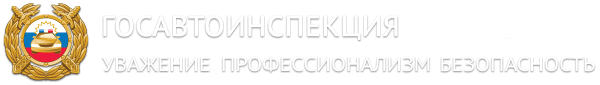 ПРАВИЛА ДОРОЖНОГО ДВИЖЕНИЯ РОССИЙСКОЙ ФЕДЕРАЦИИ
В соответствии с постановлением Правительства РФ от 14.11.2014 № 1197 с 1 июля 2015 года вступили в силу изменения в ПДД РФ.

п. 4.1 Обязанности пешеходов
…При переходе дороги и движении по обочинам или краю проезжей части в темное время суток или в условиях недостаточной видимости пешеходам рекомендуется, а вне населенных пунктов пешеходы обязаны иметь при себе предметы со световозвращающими элементами и обеспечивать видимость этих предметов водителями транспортных средств. 

За нарушение Правил в части обязательного наличия и обеспечения видимости световозвращателей для пешехода предусмотрена ответственность в соответствии с ч.1 ст.12.29 КоАП РФ – предупреждение или штраф 500 рублей.
Причины наезда на детей:

1.	Самостоятельный переход проезжей части в неустановленном месте, вне перехода.
2.	Выход на проезжую часть дороги из-за сооружений, впереди стоящего транспорта, зеленых насаждений и других препятствий.
3.	Неподчинение сигналам светофора.
4.	Движение детей по проезжей части дороги при наличии тротуара.
5.	Незнание правил перехода перекрестка.
6.	Игры детей на проезжей части.
7.	Движение детей по проезжей части в направлении, попутном движению транспортных средств.
8.	Езда на велосипедах, роликовых коньках, самокатах по проезжей части.
9.	 Неправильный выбор места перехода проезжей части при высадке из маршрутного транспорта.
10.	Переход проезжей части не под прямым углом, а по диагонали.
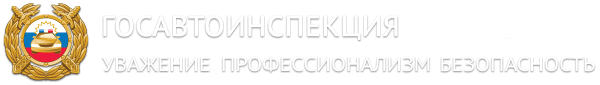 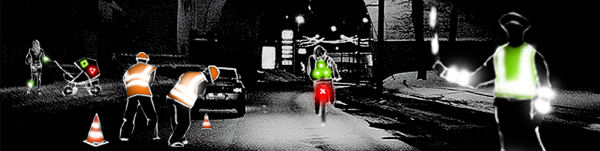 световозвращающИе 
ЭЛЕМЕНТЫ
Назначение
Виды
Принцип действия
Использование
Законодательство
Качество
[Speaker Notes: Титульная страница, содержание сделать гиперссылками]
СВЕТОВОЗВРАЩАЮЩИЕ ЭЛЕМЕНТЫ
Что ТАКое световозвращающИе 
ЭЛЕМЕНТЫ ?
Световозвращающие элементы (световозвращатели) – это элементы, изготовленные из специальных материалов, обладающих способностью отражать луч света обратно к источнику («возвращать свет»).
источник света
источник света
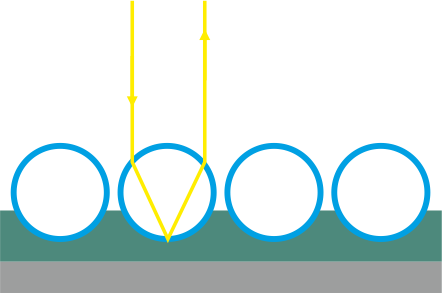 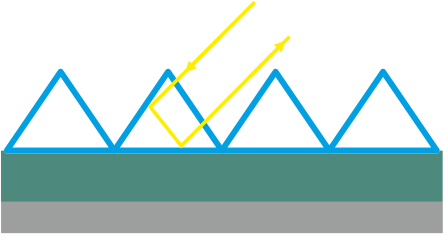 Микропризмы
(материалы из ПВХ)
Микрошарики
(текстильные материалы)
СВЕТОВОЗВРАЩАЮЩИЕ ЭЛЕМЕНТЫ
ДЛЯ ЧЕГО НУЖНЫ световозвращающИе 
ЭЛЕМЕНТЫ ?
Световозвращающие элементы повышают видимость пешеходов на неосвещенной дороге и значительно снижают риск возникновения дорожно-транспортных происшествий с их участием.
[Speaker Notes: Готово.палка в ближнем свете пропала]
СВЕТОВОЗВРАЩАЮЩИЕ ЭЛЕМЕНТЫ
О качестве СВЕТОВОЗВРАЩАТЕЛей
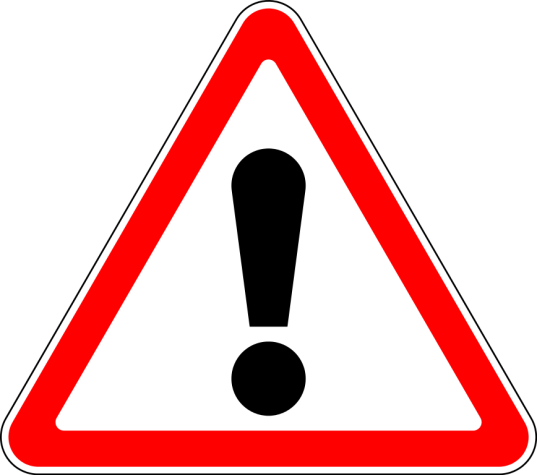 Особо стоит обратить внимание на качество световозвращающей продукции. 

Используя подобные изделия пешеход должен 
быть уверен, что световозвращатели действительно работают, так как от этого зависит его жизнь.
[Speaker Notes: готово]
СВЕТОВОЗВРАЩАЮЩИЕ ЭЛЕМЕНТЫ
О качестве СВЕТОВОЗВРАЩАТЕЛей
Физическая величина световозвращения называется Коэфициентом  Световозвращения (КС) и измеряется в кд/лк х м2 (канделла, деленная на люкс, умноженная на метр квадратный).
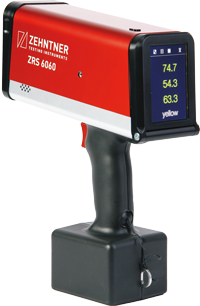 Специалисты определяют качество световозвращателей с помощью специального прибора – ретрорефлектометра.
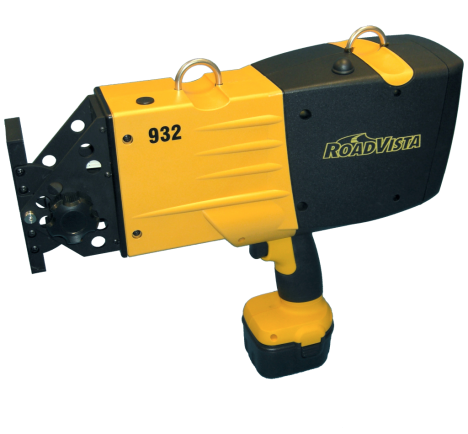 [Speaker Notes: Готово. Но большой текст, желательно заменить на что-то более визуализированное.]
1
2
3
СВЕТОВОЗВРАЩАЮЩИЕ ЭЛЕМЕНТЫ
О качестве СВЕТОВОЗВРАЩАТЕЛей
Самый простой способ «бытового» определения световозвращающий материал перед вами или нет – сфотографировать световозвращающий элемент мобильным телефоном со встроенной вспышкой, желательно с некоторого расстояния (не менее 3 – 5 м).
На фото три самофиксирующихся браслета.

Браслет №1 - имитация свтовозвращателя
практически нет эффекта световозвращения
маленькая поверхность

Браслет №2
низкое световозвращение
небольшая поверхность

Браслет №3 
хорошее световозвращение
большая поверхность
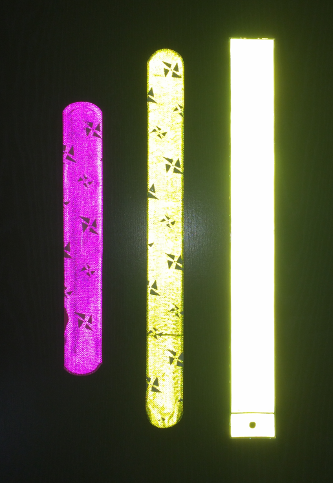 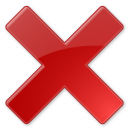 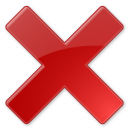 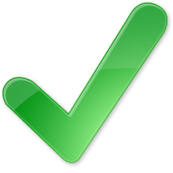 [Speaker Notes: ГотовоЕще можно дописать КС для №1 – около 15 кд/лк * м2 , №2 – 50 кд/лк * м2, №3 – 450 кд/лк * м2 
допиши плиз в формате заголовков.]
Брелоки
Сигнальные жилеты и 
ременные системы
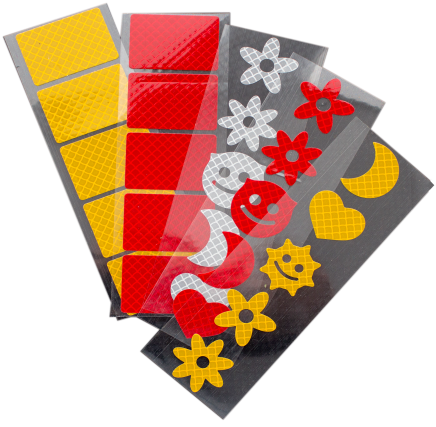 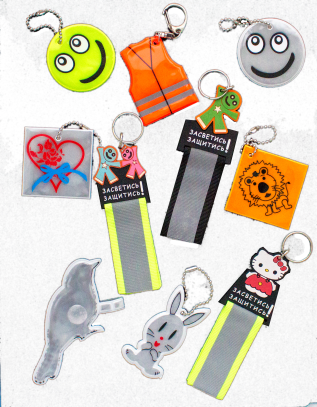 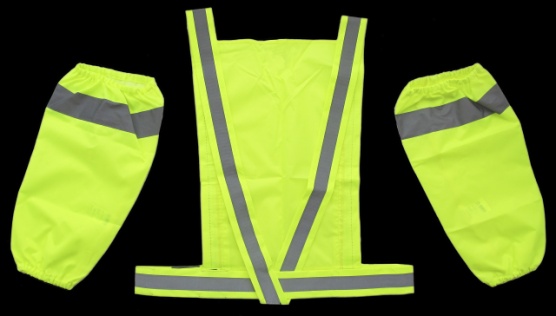 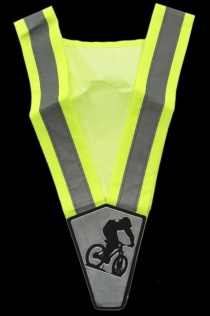 СВЕТОВОЗВРАЩАЮЩИЕ ЭЛЕМЕНТЫ
ВИДЫ СЪЕМНЫХ СВЕТОВОЗВРАЩАЮЩИХ ЭЛЕМЕНТОВ
Браслеты
Значки
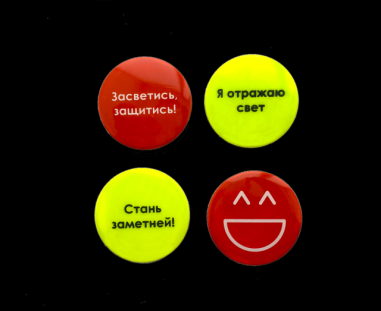 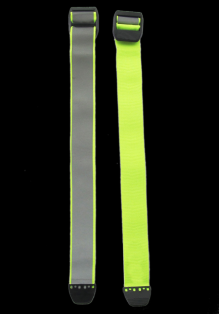 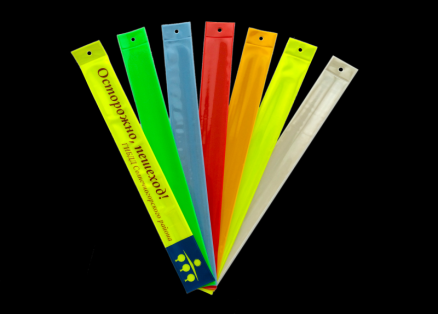 Накладки на спицы
для велосипедов 
и детских колясок
Hаклейки
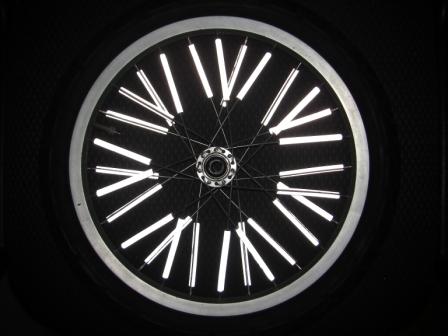 СВЕТОВОЗВРАЩАЮЩИЕ ЭЛЕМЕНТЫ
СИГНАЛЬНЫЕ ЖИЛЕТЫ И РЕМЕННЫЕ СИСТЕМЫ
сигнальный цвет (для светлого времени суток) 
  световозвращающие ленты (для темного времени суток)
  большая площадь световозвращающих элементов в фронтальной проекции (спереди и сзади)
  недостаточная площадь световозвращения в боковой проекции (сбоку)
  желательно использовать в комплекте со световозвращающими нарукавниками
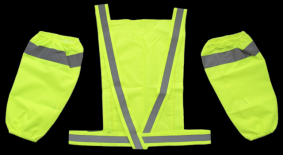 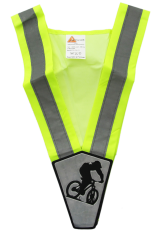 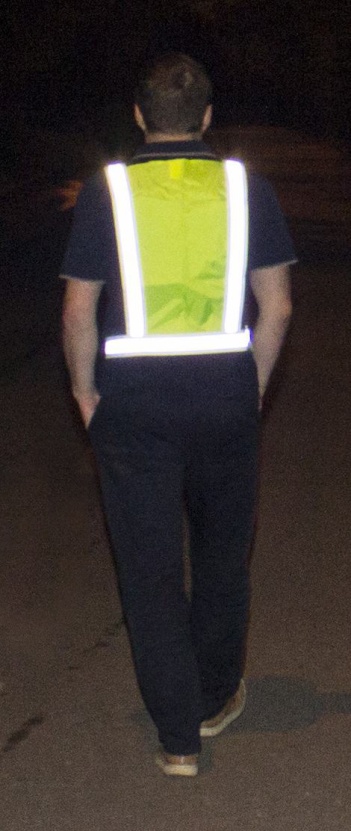 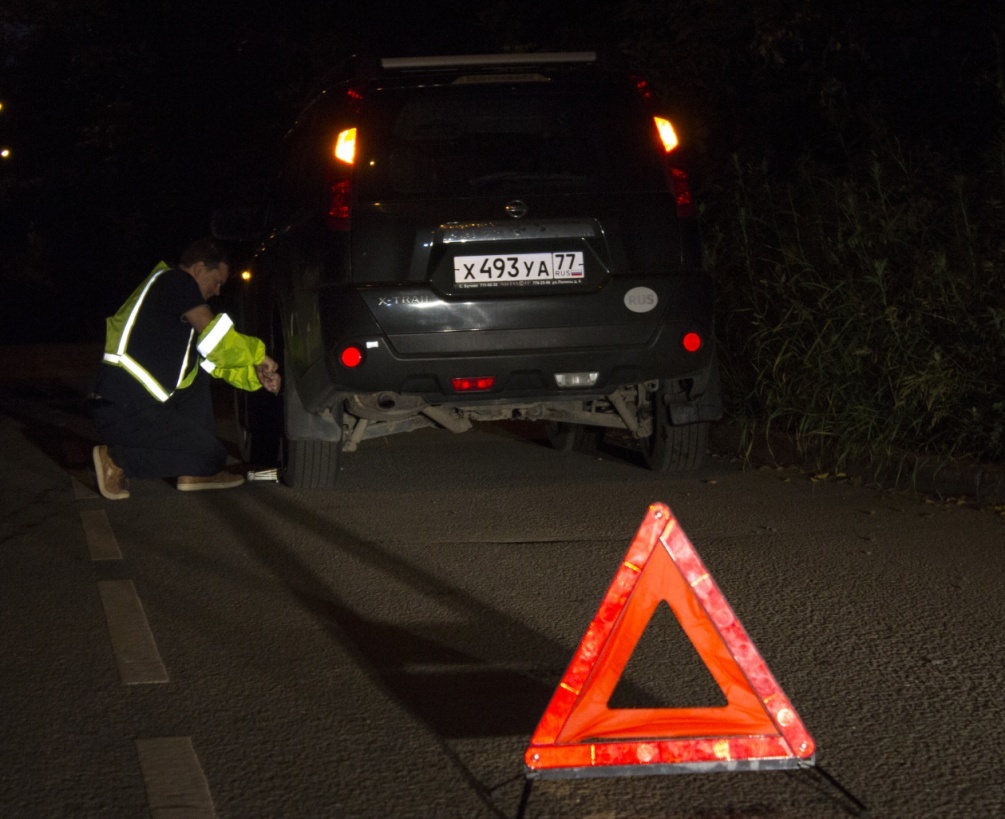 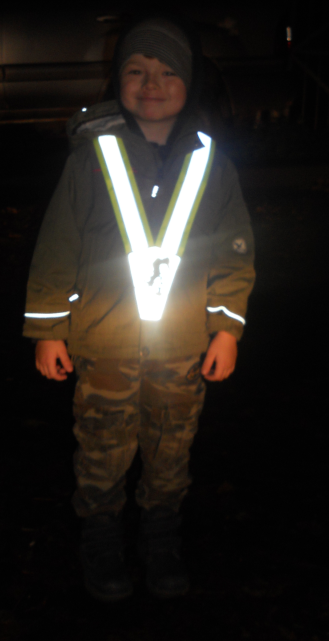 [Speaker Notes: готово, в дальнейшем сделать жилет на черном фоне и пример применения]
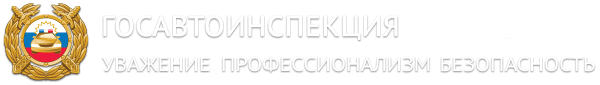 СВЕТОВОЗВРАЩАЮЩИЕ ЭЛЕМЕНТЫ
СВЕТОВОЗВРАЩАЮЩИЕ  БРАСЛЕТЫ
два вида - самофиксирующиеся  и текстильные 

 видимость пешехода со всех сторон обеспечит одновременное использование   двух  браслетов   (например, на двух руках)

 можно размещать не только на руках и ногах, но и на элементах одежды и велосипедных рамах, сумках, на колясках и т.д.
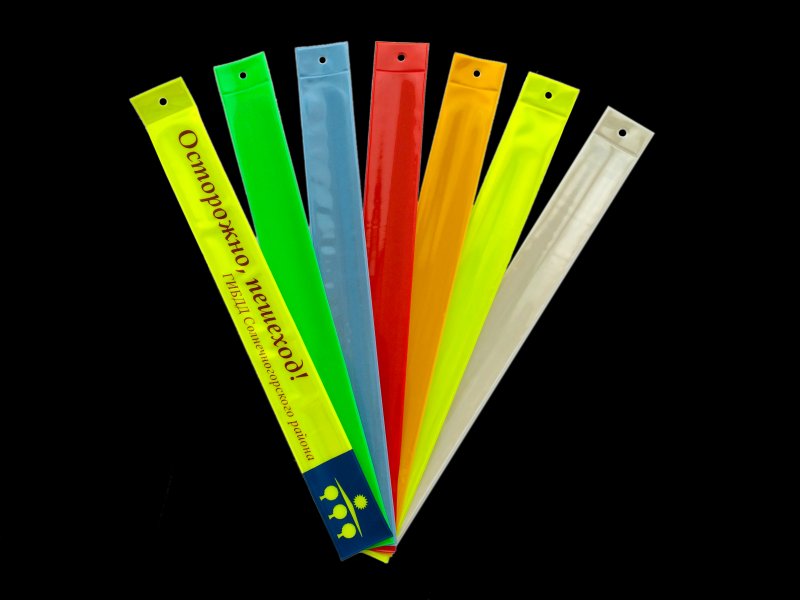 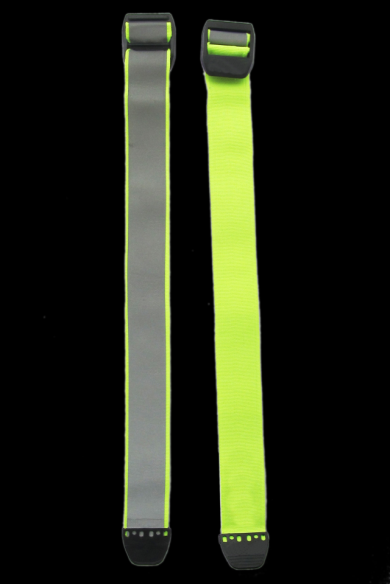 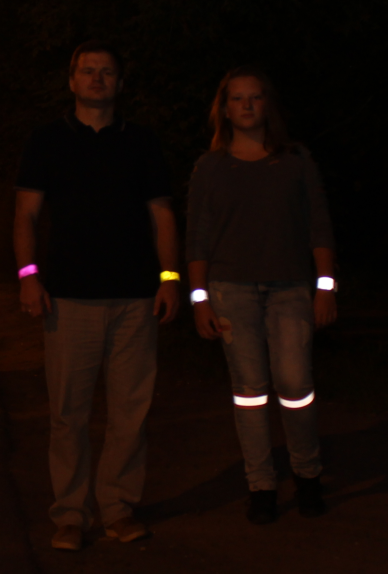 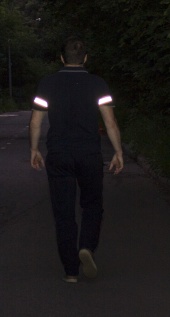 СВЕТОВОЗВРАЩАЮЩИЕ ЭЛЕМЕНТЫ
СВЕТОВОЗВРАЩАЮЩИЕ  ЗНАЧКИ
универсальное световозвращающее средство защиты 
  крепятся на любую текстильную поверхность с помощью английской булавки
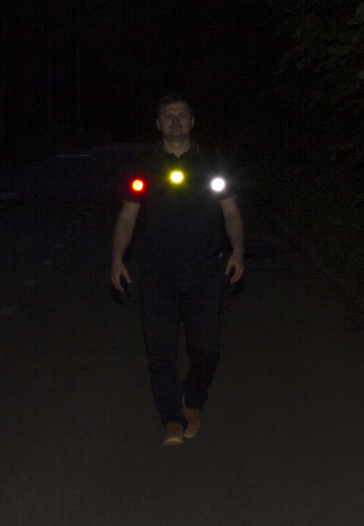 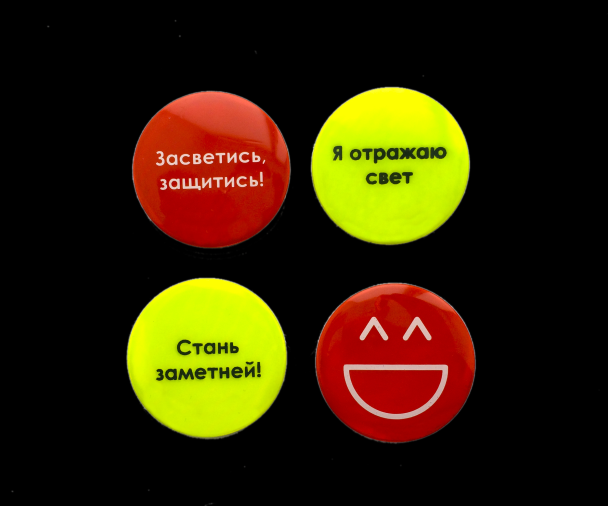 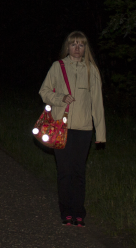 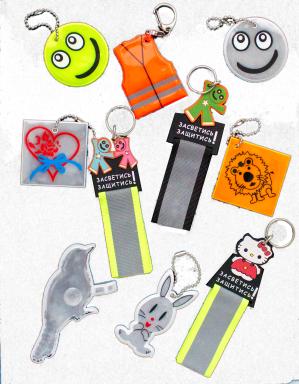 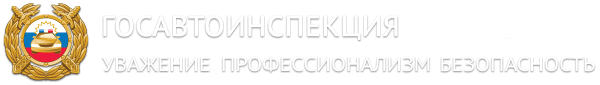 СВЕТОВОЗВРАЩАЮЩИЕ ЭЛЕМЕНТЫ
СВЕТОВОЗВРАЩАЮЩИЕ  БРЕЛОКИ
различные формы и цвета 
  подвесные и с магнитнтным креплением
  рекомендуется использовать несколько брелоков одновременно, чтобы обеспечить видимость с разных направлений  
  площадь световозвращающей поверхности -  не менее 25 см2
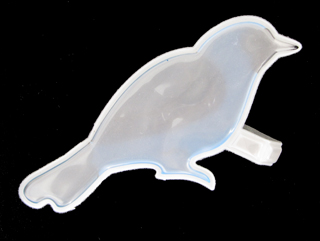 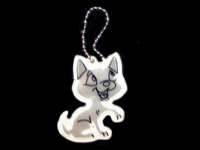 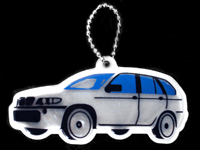 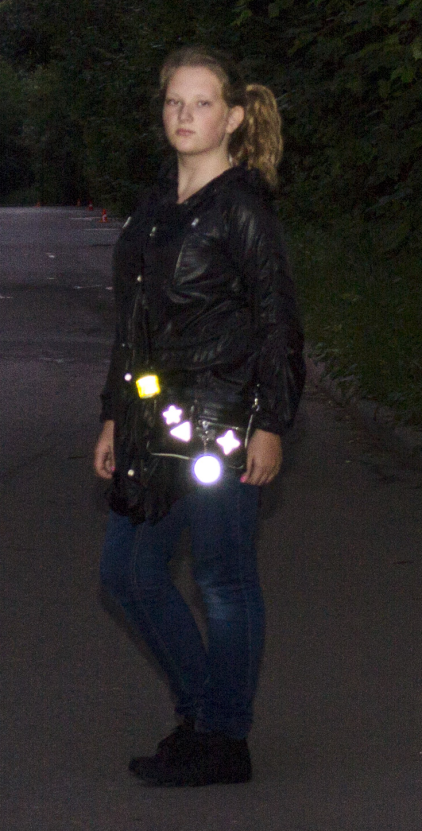 магнитное крепление
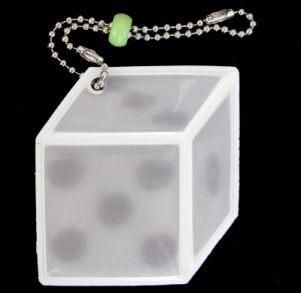 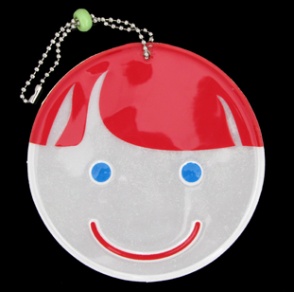 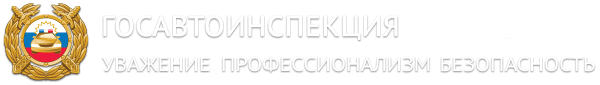 СВЕТОВОЗВРАЩАЮЩИЕ ЭЛЕМЕНТЫ
СВЕТОВОЗВРАЩАЮЩИЕ  НАКЛЕЙКИ
приклеиваются к элементам одежды   и    различным предметам
(сумка, рюкзак, трости, самокаты, велосипеды, коляски, защитные шлемы и т.д.)
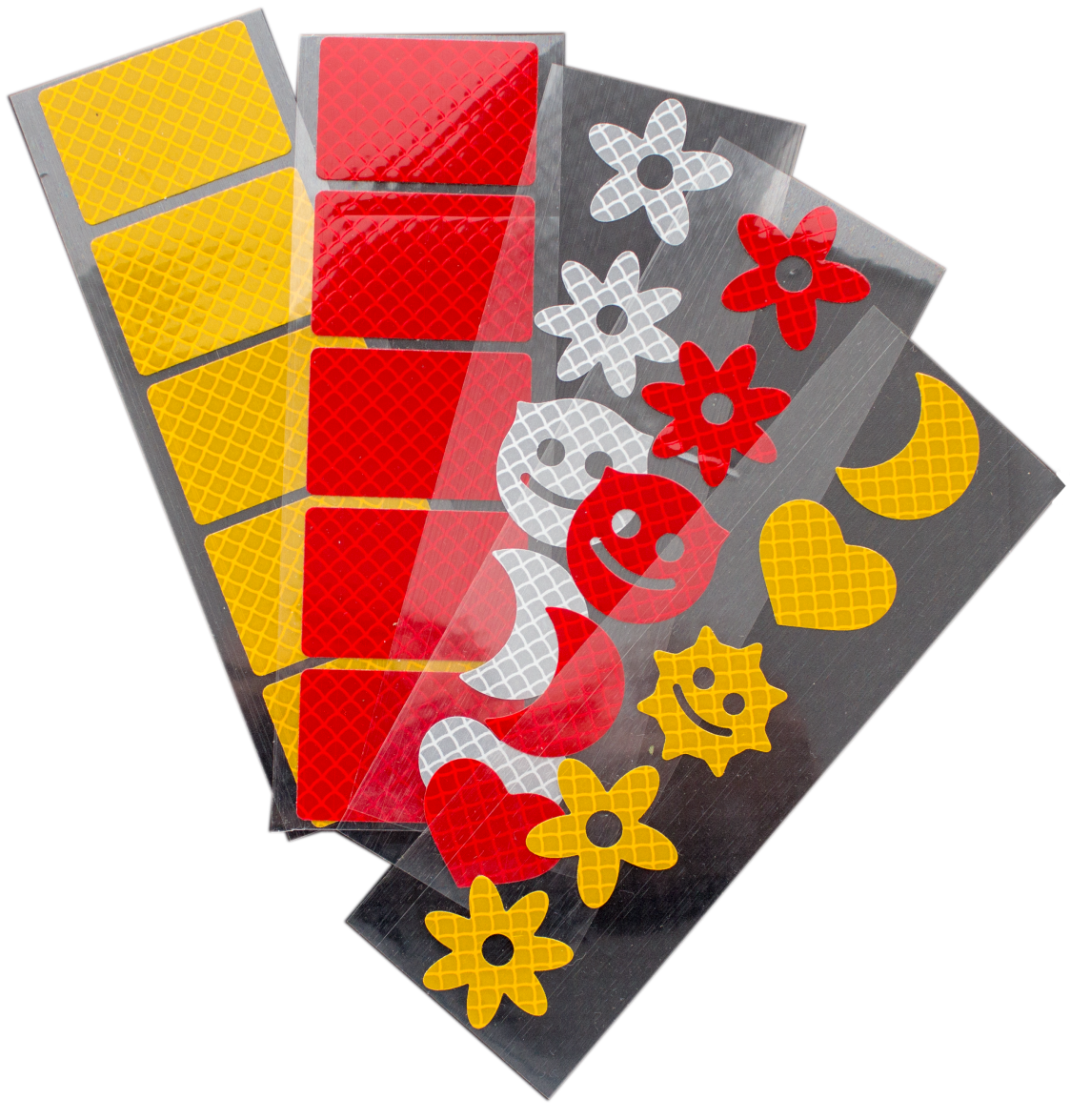 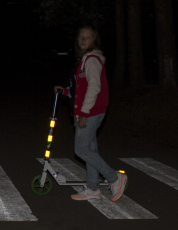 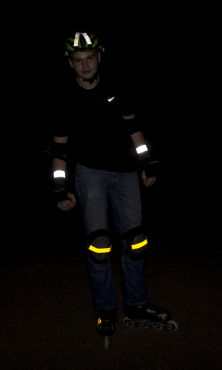 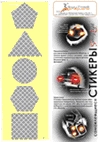 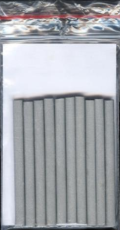 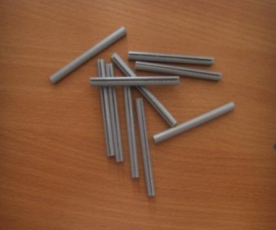 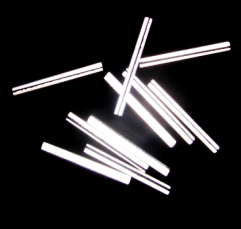 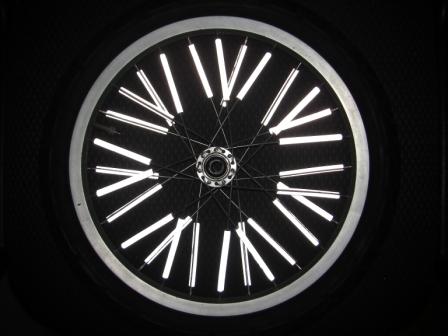 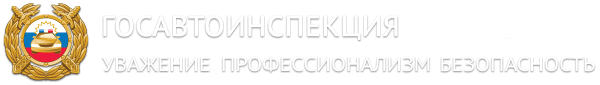 СВЕТОВОЗВРАЩАЮЩИЕ ЭЛЕМЕНТЫ
СВЕТОВОЗВРАЩАТЕЛИ ДЛЯ СПИЦ ВЕЛОСИПЕДОВ
И ДЕТСКИХ КОЛЯСОК
легко фиксируются на спицах велосипедов и детских колясок
  повышают заметность велосипедиста ночью в боковой проекции 
  желательно дополнительно применять световозвращатели, видимые спереди и сзади
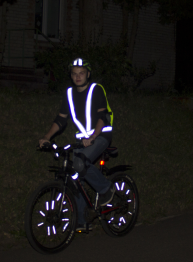 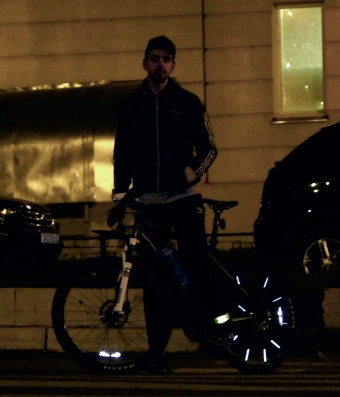 [Speaker Notes: готово]
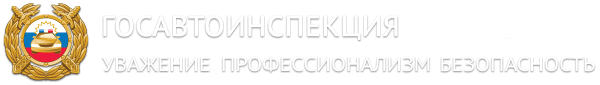 СВЕТОВОЗВРАЩАЮЩИЕ ЭЛЕМЕНТЫ
НЕСЪЕМНЫЕ СВЕТОВОЗВРАЩАЮЩИЕ ЭЛЕМЕНТЫ
это элементы одежды и обуви из световозвращающих материалов
 текстильные ленты, канты, шевроны, нашивки, термотрансферные  изображения и т.д. 
 покупая одежду себе и своим детям, обратите внимание на наличие и качество световозвращающих элементов
Шнурки со световозвращающими нитями
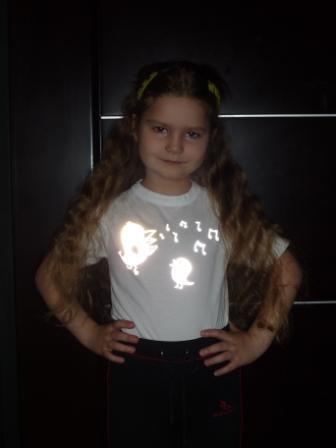 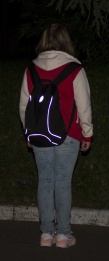 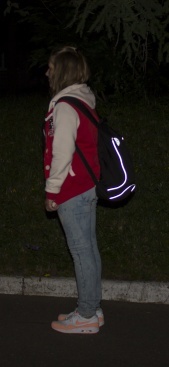 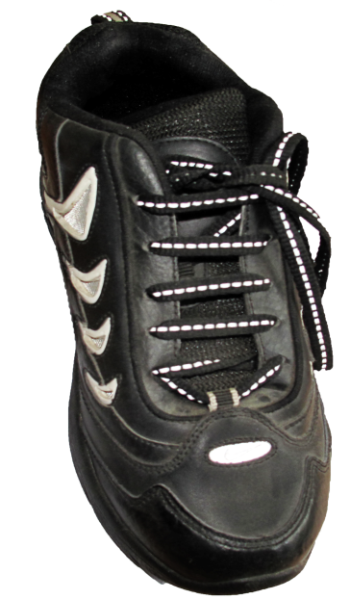 Световозвраща-ющие  вставки
Термотрансферное изображение на детской футболке
Отделка
световозвращающим
кантом на рюкзаке
СВЕТОВОЗВРАЩАЮЩИЕ ЭЛЕМЕНТЫ
КАК ПРАВИЛЬНО ИСПОЛЬЗОВАТЬ СВЕТОВОЗВРАЩАТЕЛИ
Используйте только качественные световозвращатели
Световозвращатели должны быть видны водителям с различных направлений
Предочтительней использовать серые и светло-серые текстильные световозвращающие ленты и световозвращатели из ПВХ белого и лимонно-желтого цвета
Площадь поверхности одного световозвращающего элемента  должна быть не менее 25 см2
Даже имея световозвращатели пешеходы должны знать и соблюдать ПРАВИЛА БЕЗОПАСНОГО ПОВЕДЕНИЯ НА ДОРОГЕ
СВЕТОВОЗВРАЩАЮЩИЕ ЭЛЕМЕНТЫ
При использовании световозвращающих элементов 
в темное время суток риск гибели для пешеходов уменьшается примерно на 70 %
ВАША БЕЗОПАСНОСТЬ И БЕЗОПАСНОСТЬ ВАШИХ ДЕТЕЙ ЗАВИСИТ ОТ ВАС!
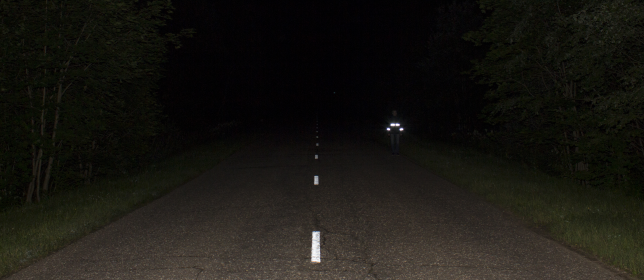